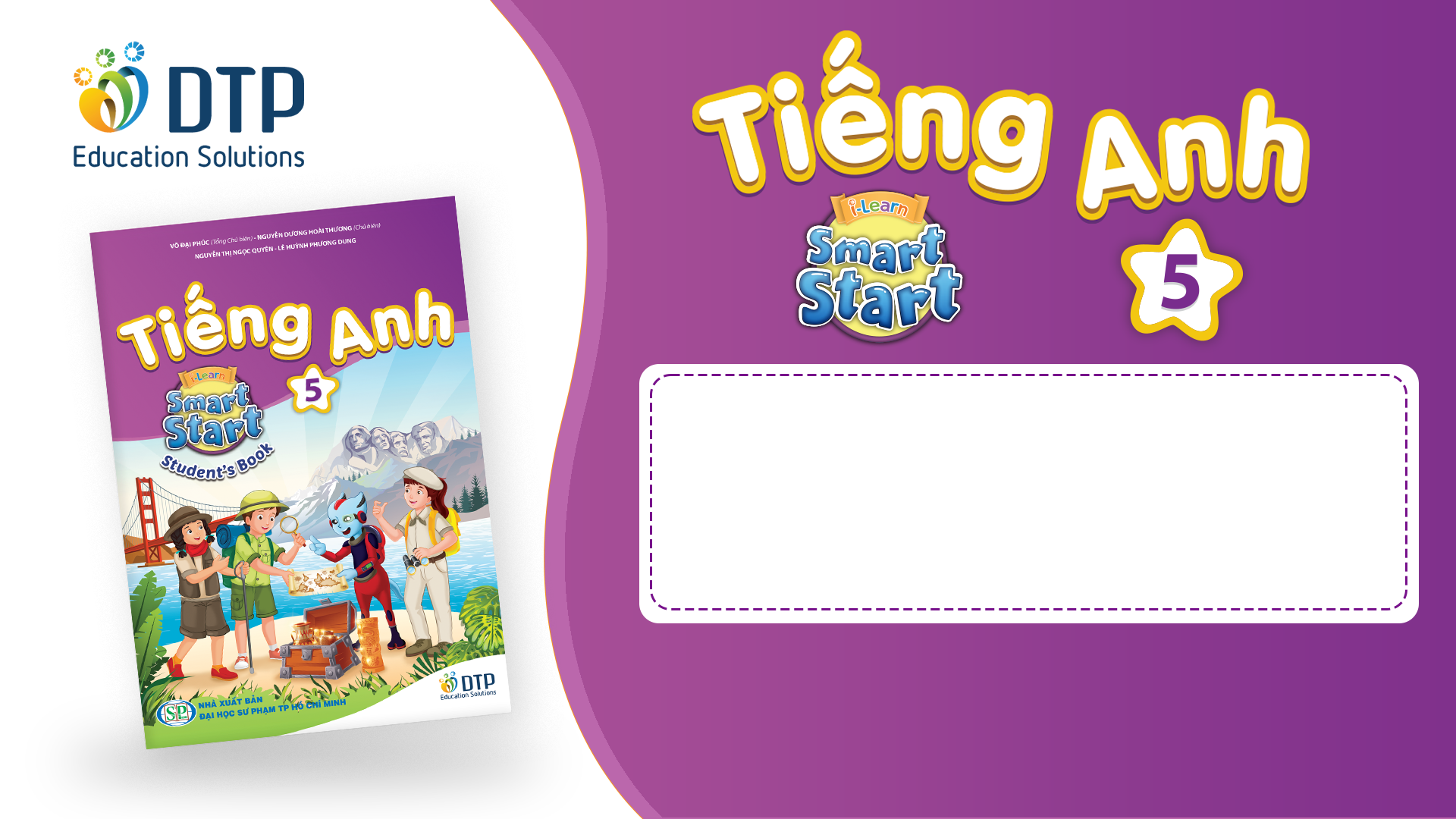 Unit 8: WEATHER
Lesson 1.2
Page 107
Lesson Outline
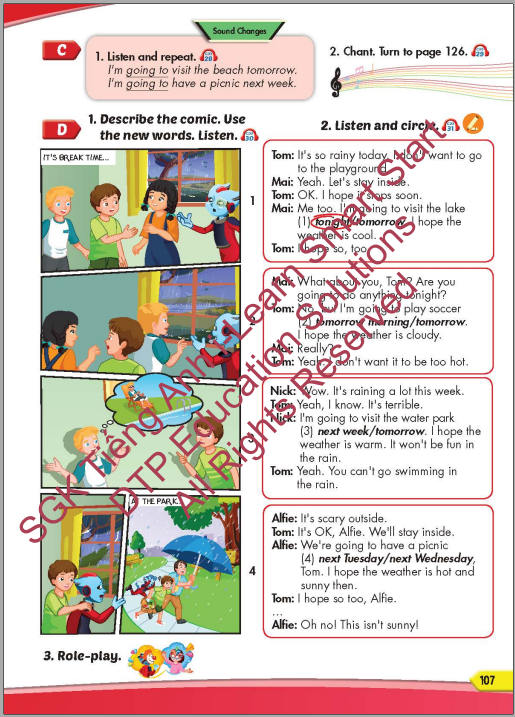 Warm-up
Pronunciation
Listening
Speaking
Consolidation
Wrap-up
Objectives
By the end of this lesson, students will be able to practice the sound changes, the target language and the conversations.

Pronunciation: Sound Changes
  Structure: 	I'm going to visit the beach tomorrow.
			I'm going to have a picnic next week.
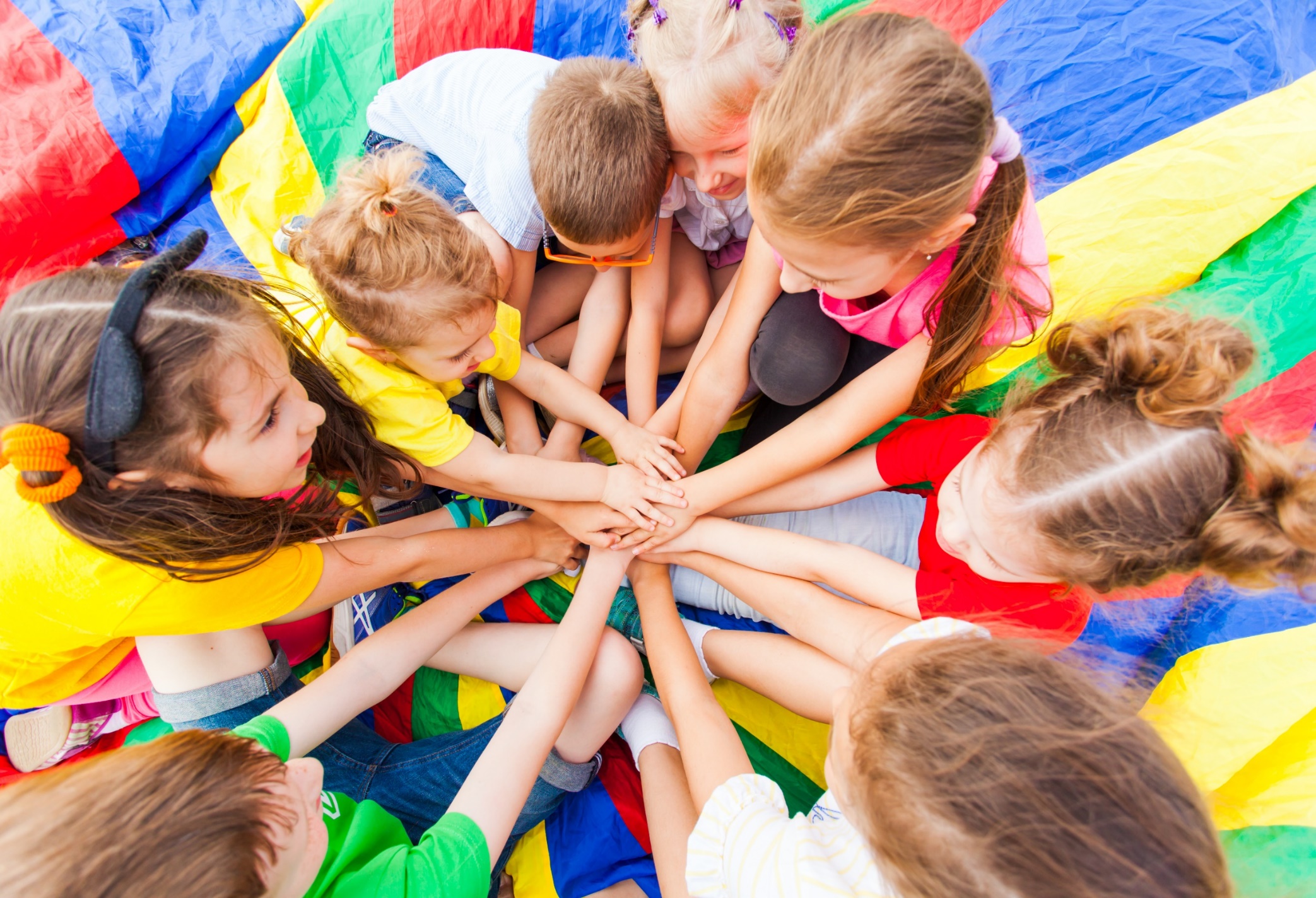 WARM-UP
It’s time to learn …
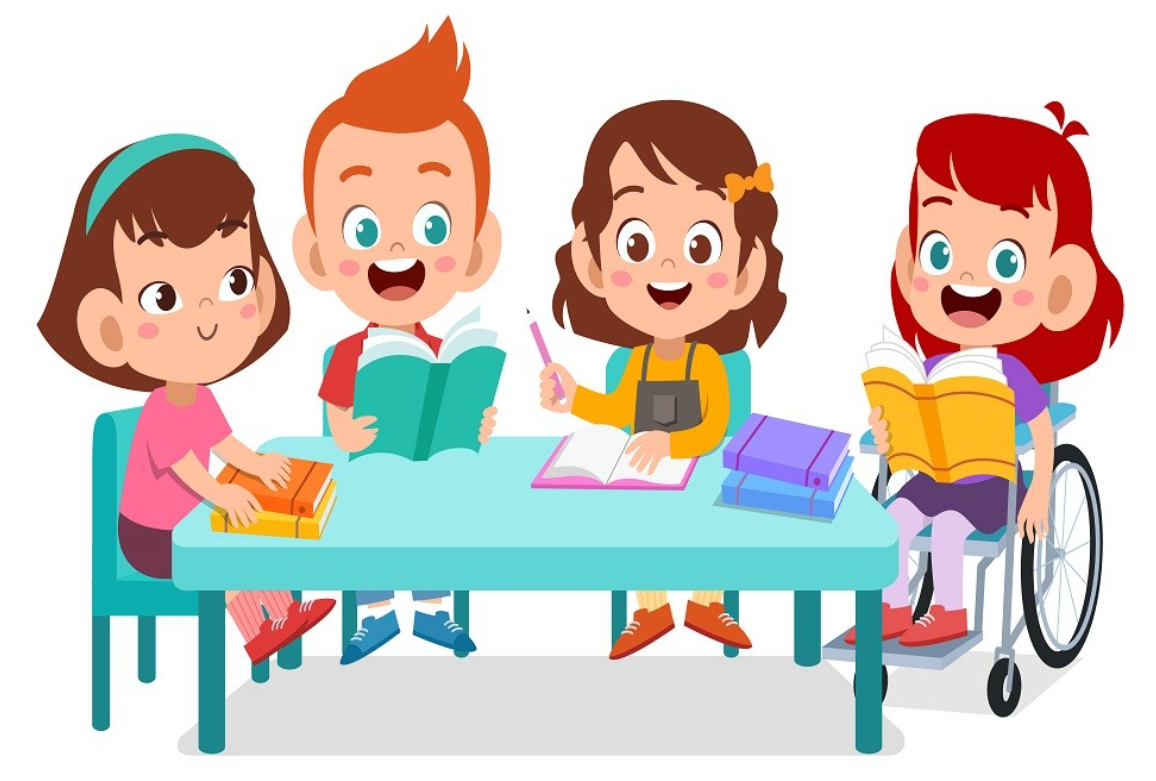 Click on the right word
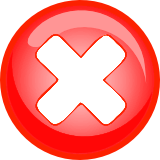 next week
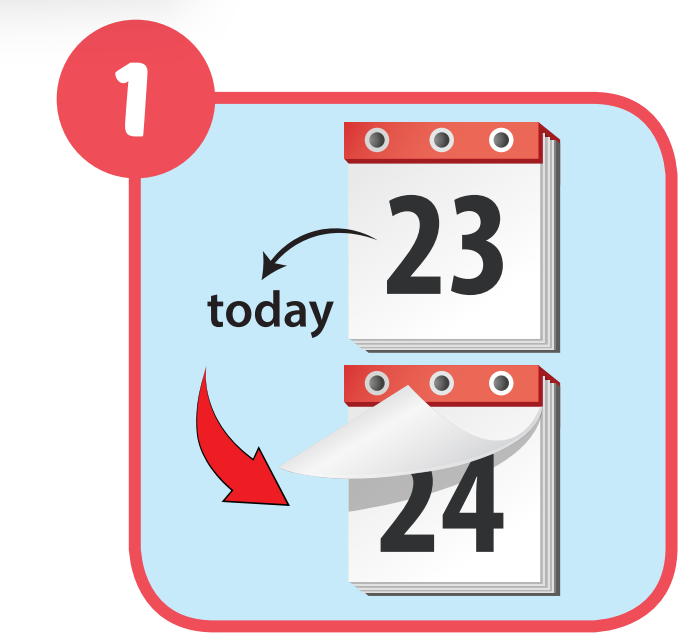 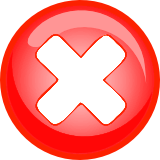 tonight
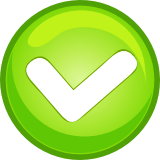 tomorrow
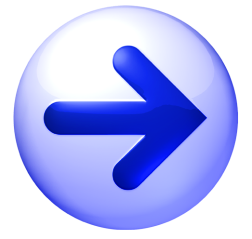 Click on the right word
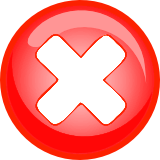 next week
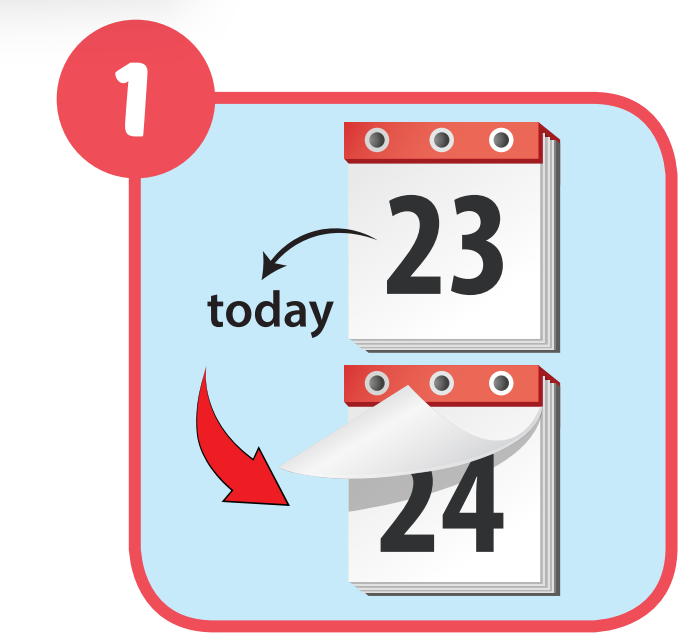 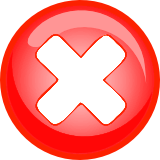 tonight
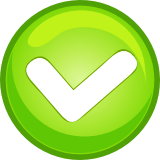 tomorrow
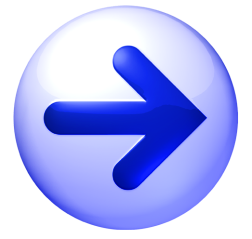 Click on the right word
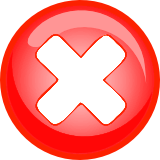 next weekend
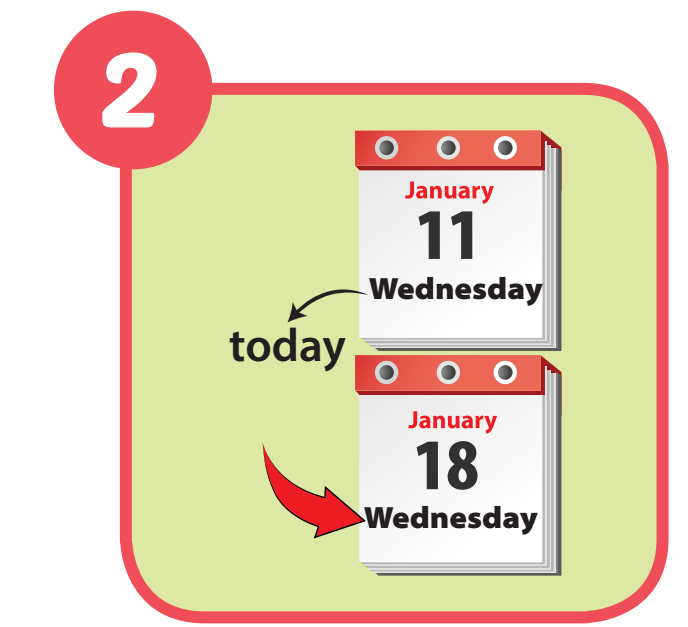 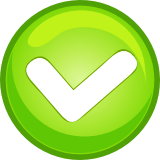 next Wednesday
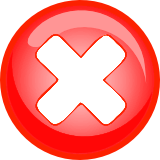 tomorrow morning
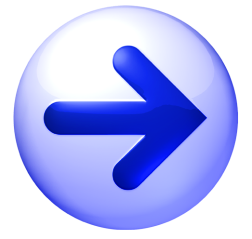 Click on the right word
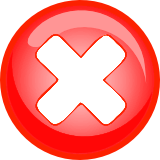 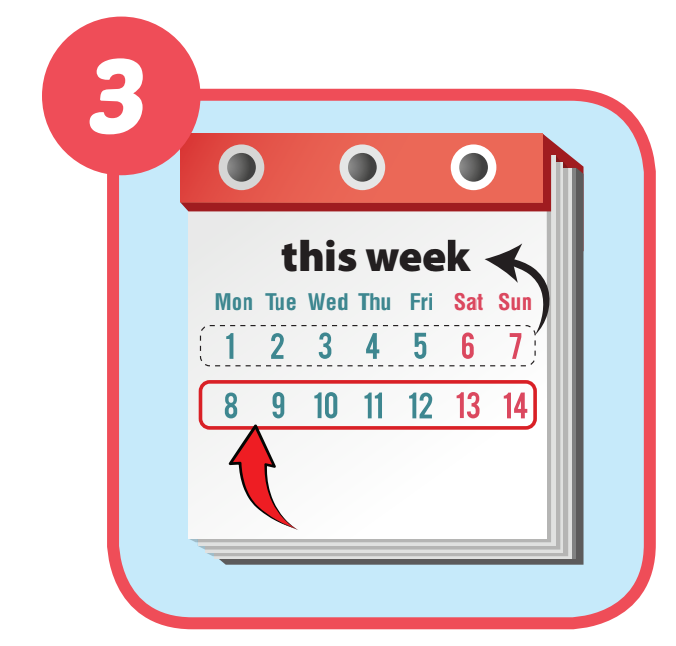 tonight
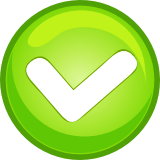 next week
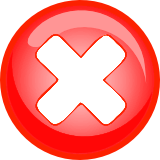 next weekend
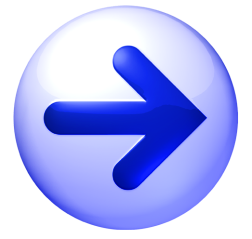 Click on the right word
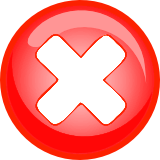 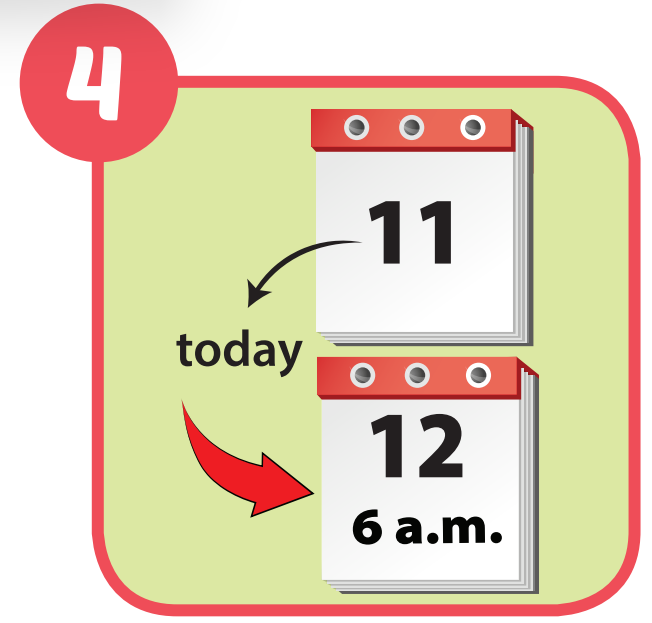 tonight
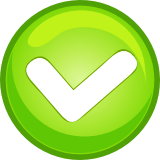 tomorrow morning
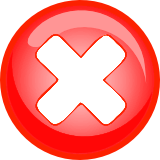 next week
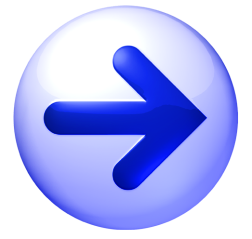 Click on the right word
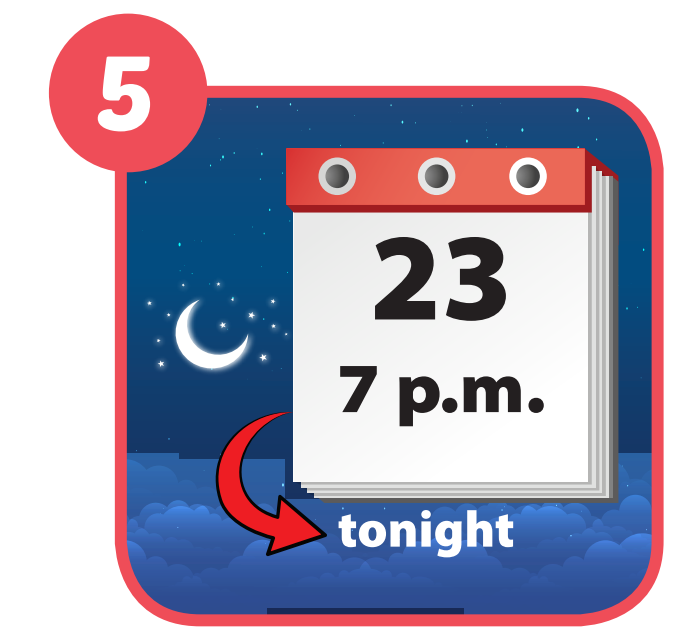 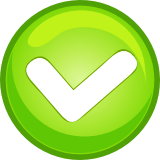 tonight
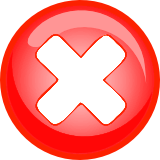 tomorrow
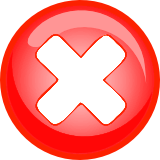 next Sunday
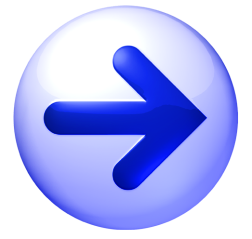 Click on the right word
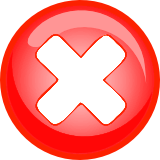 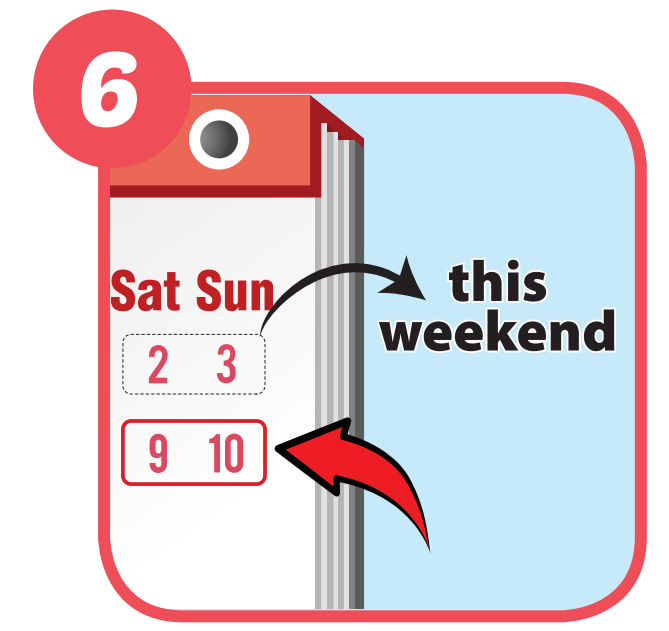 next week
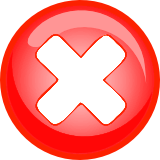 tonight
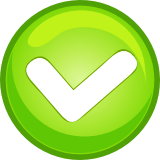 Next weekend
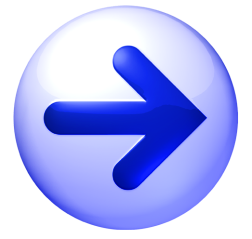 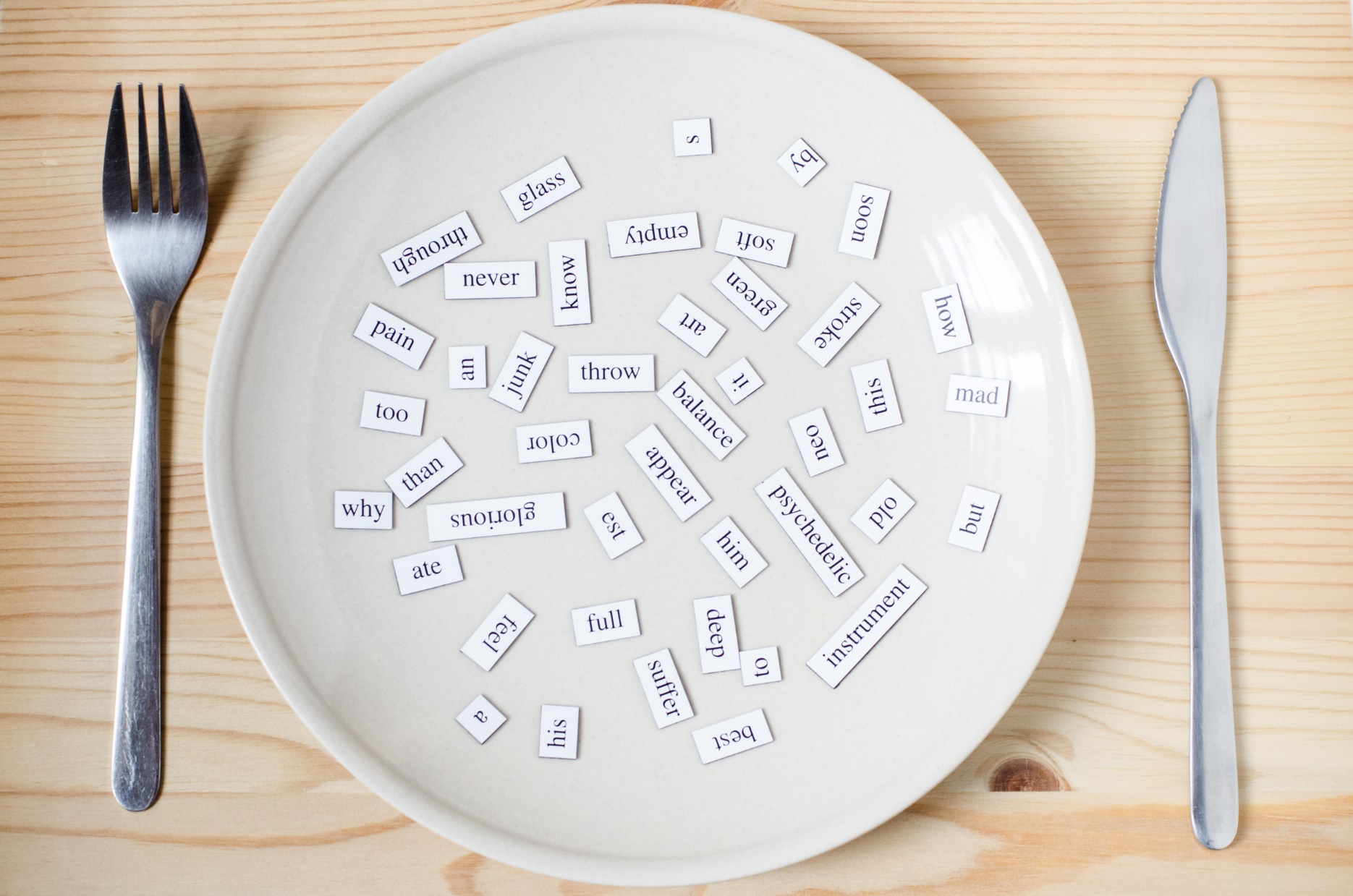 Pronunciation
Sound Changes
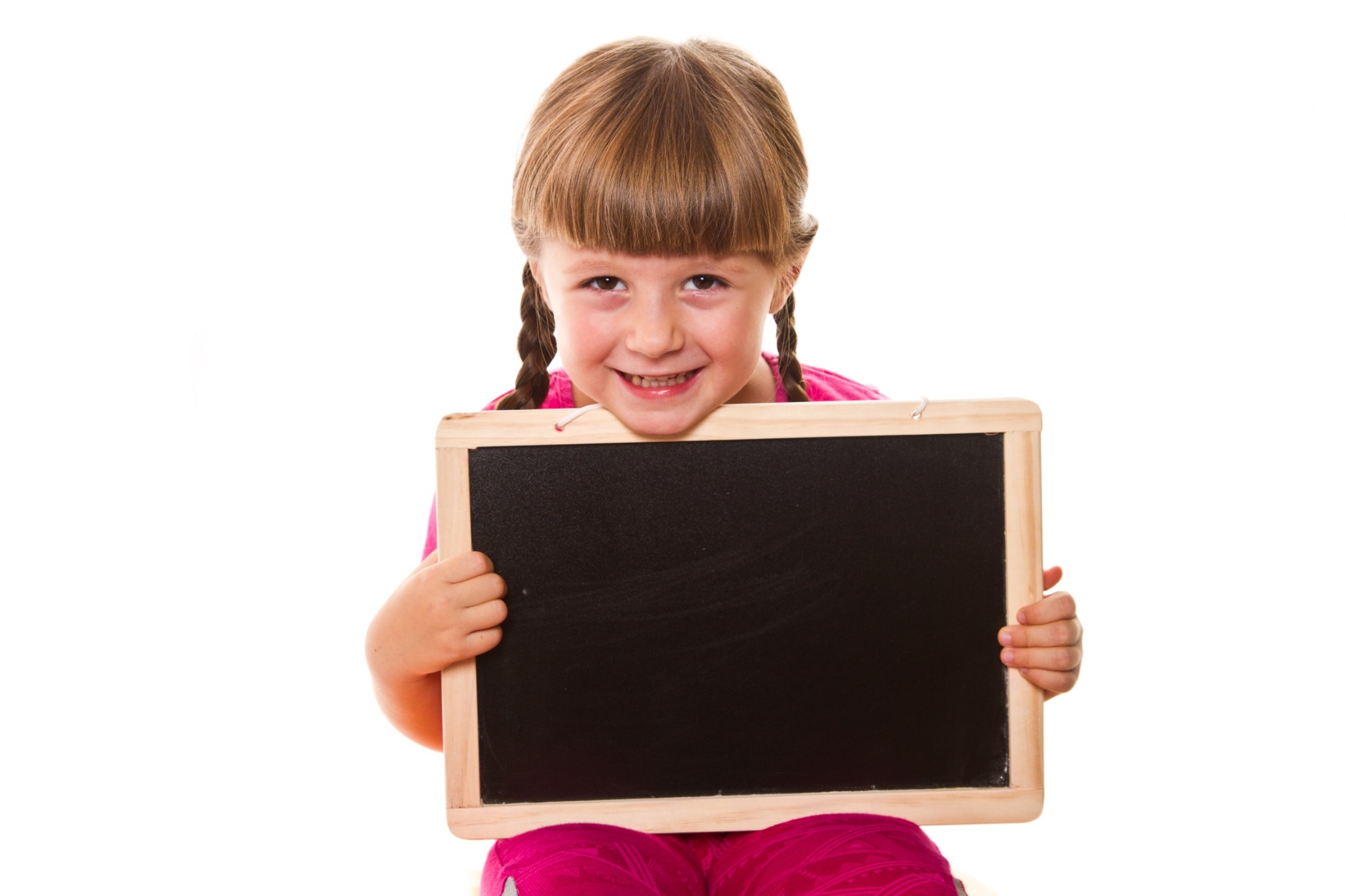 Pronunciation
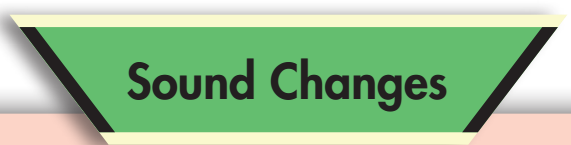 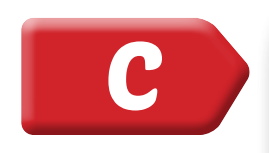 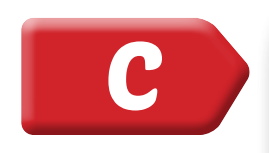 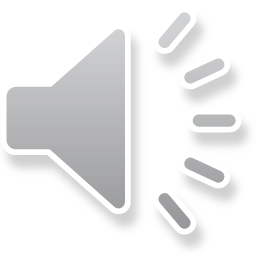 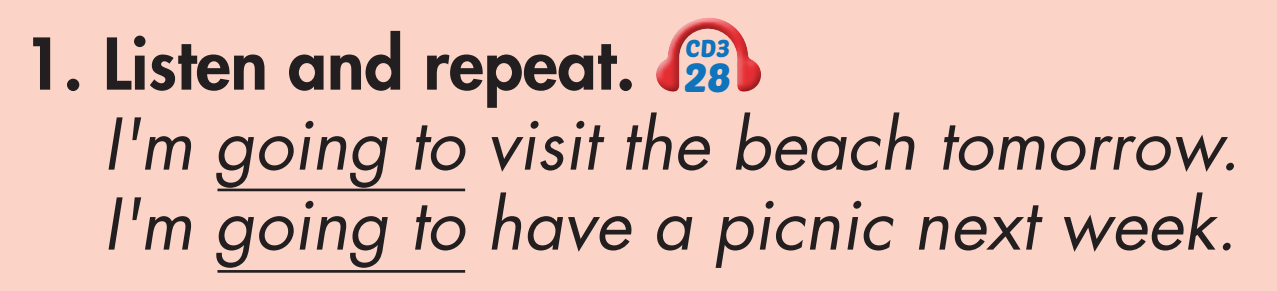 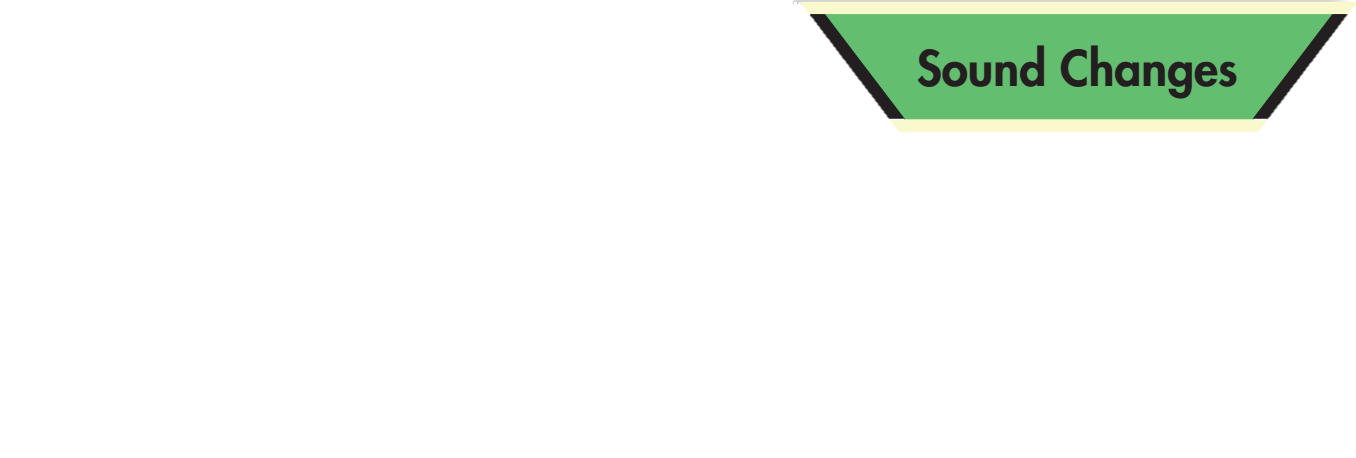 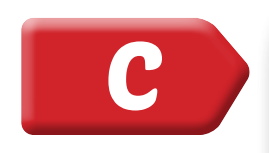 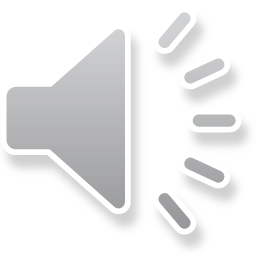 Click on C to hear the sound.
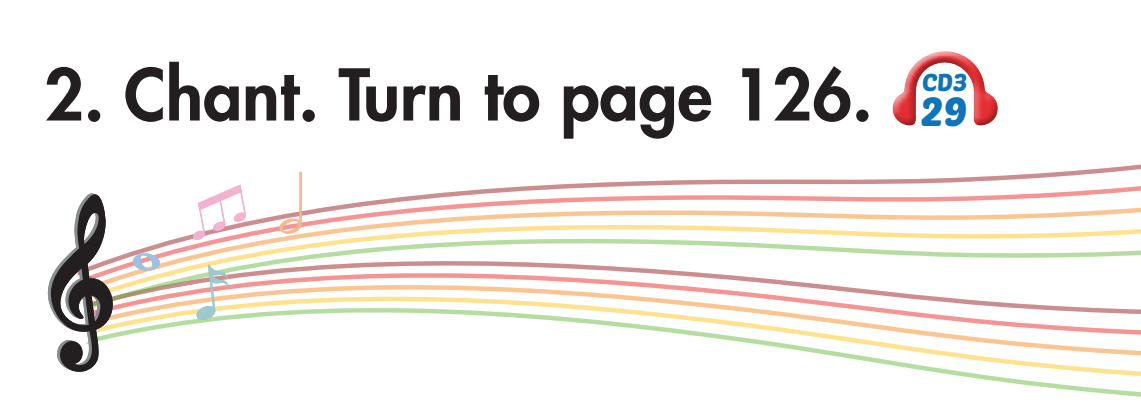 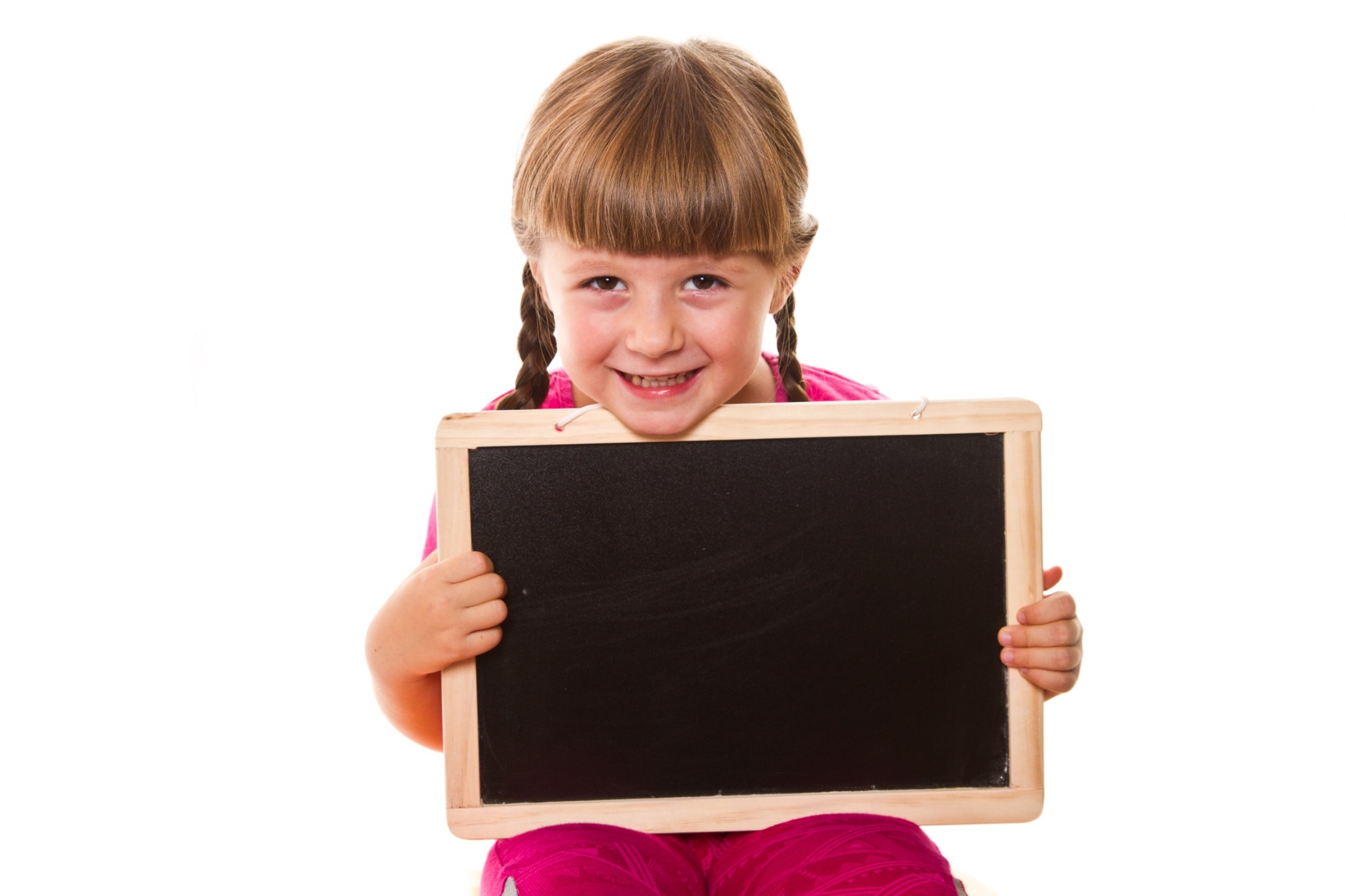 Pre-Listening
What are they doing?
What type of weather can you see?
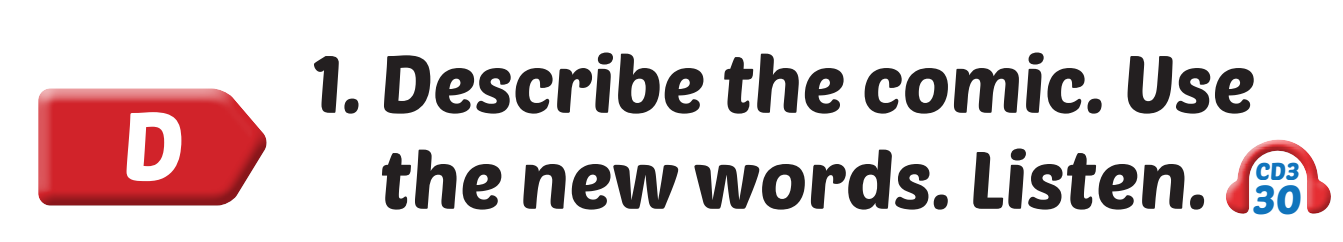 Who are they ?
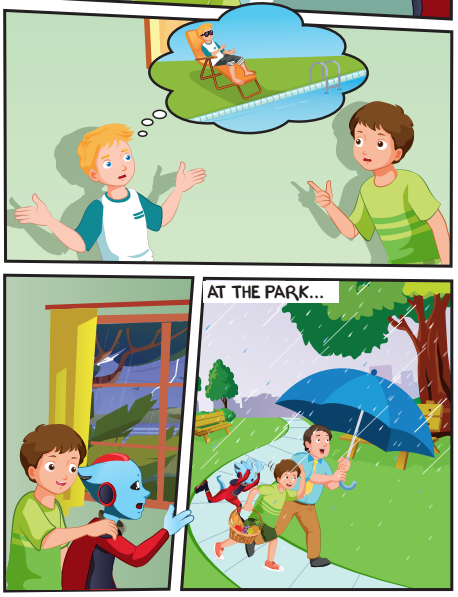 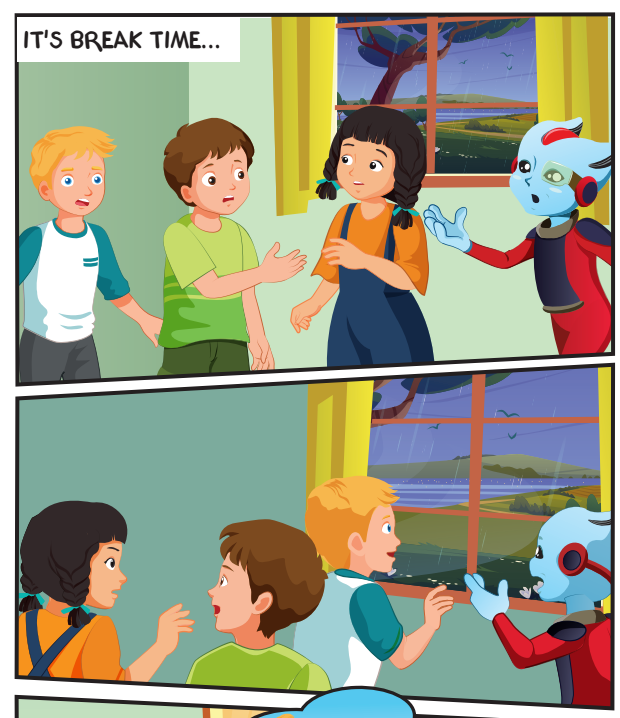 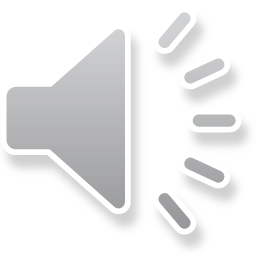 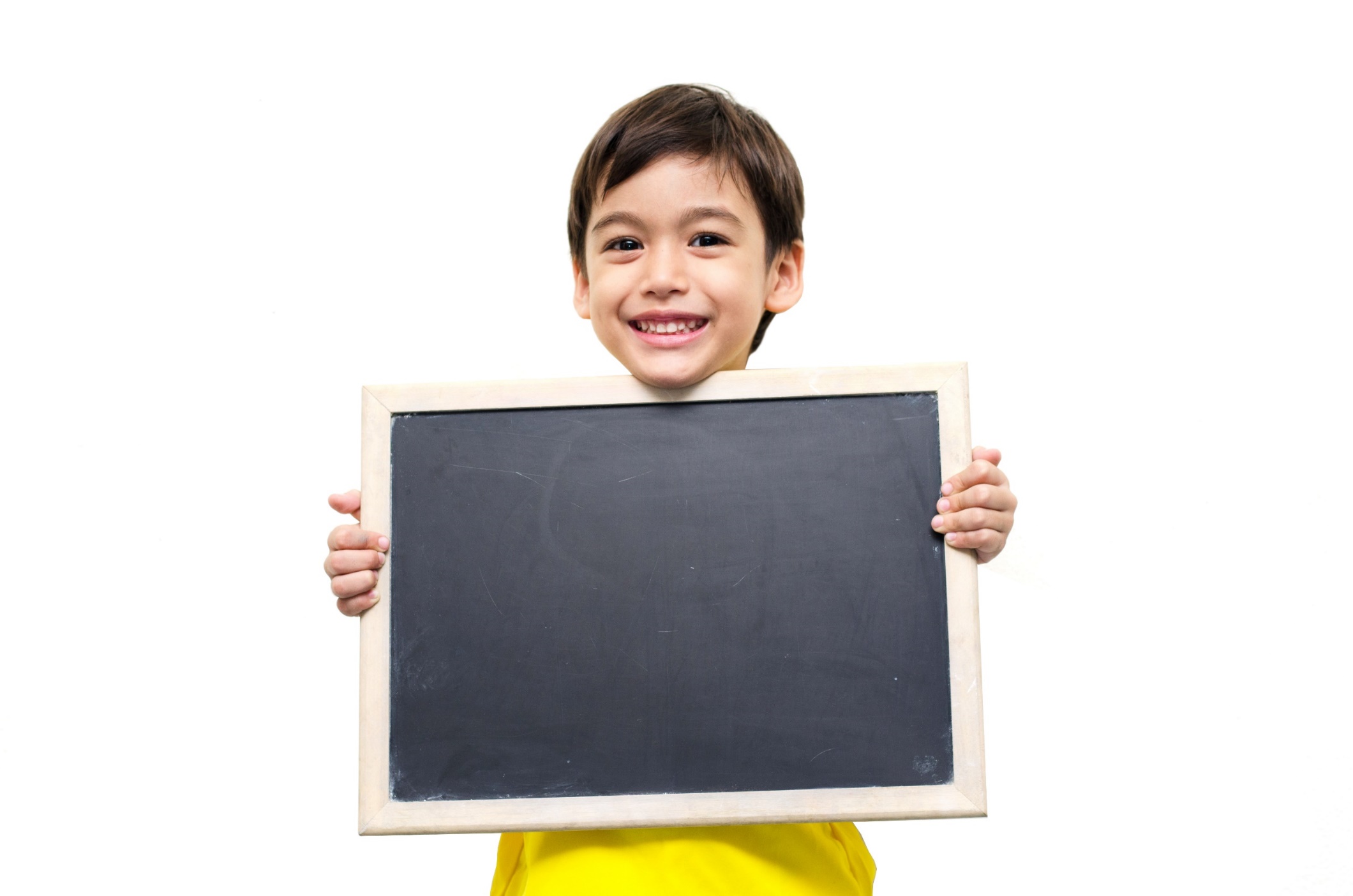 While-Listening
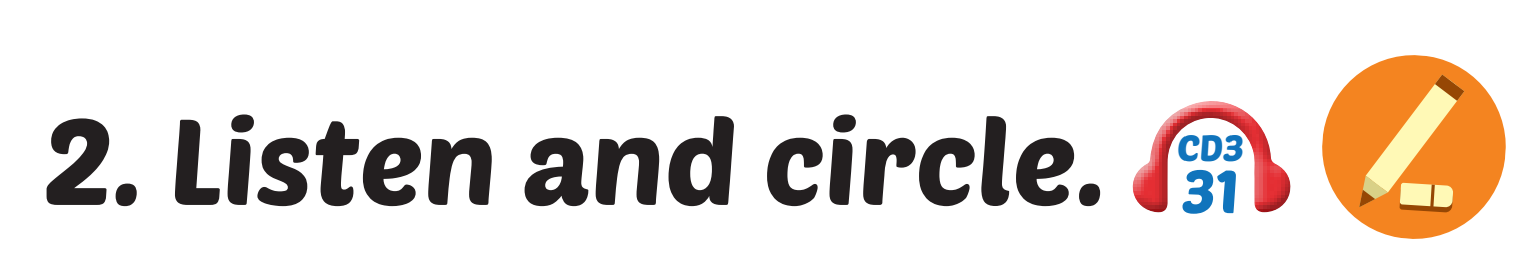 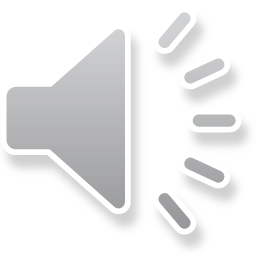 What is the weather like?
It’s raining.
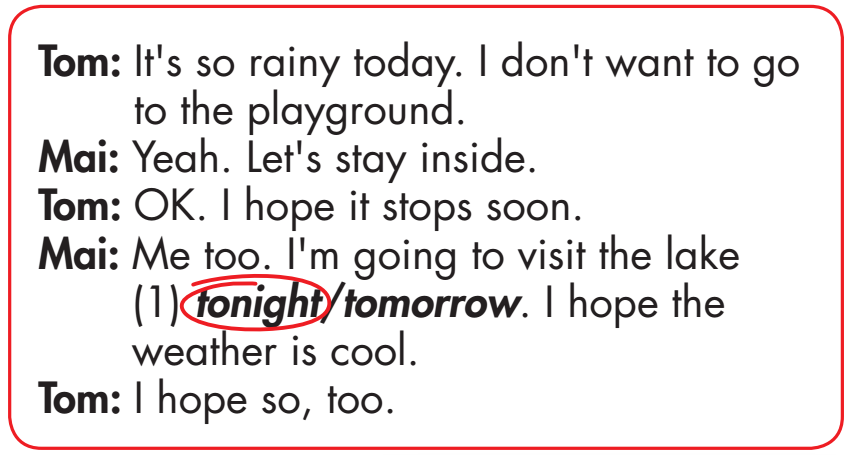 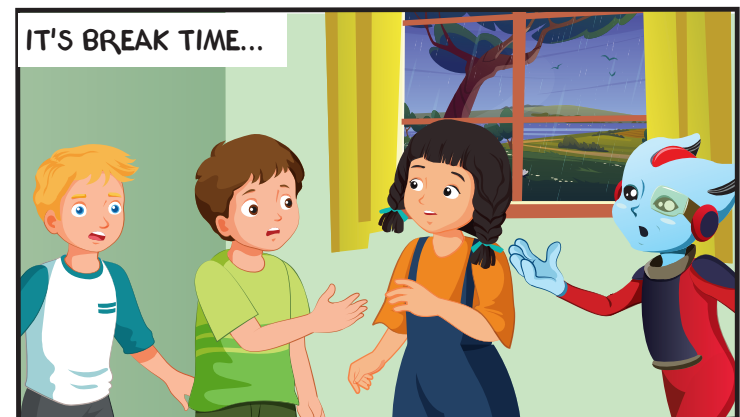 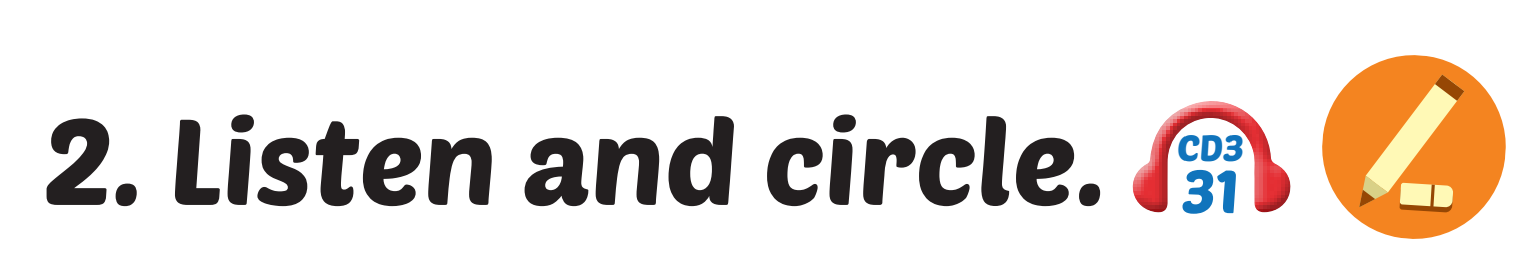 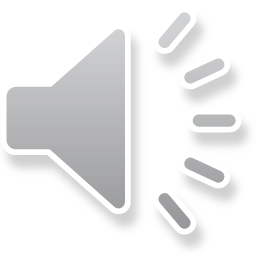 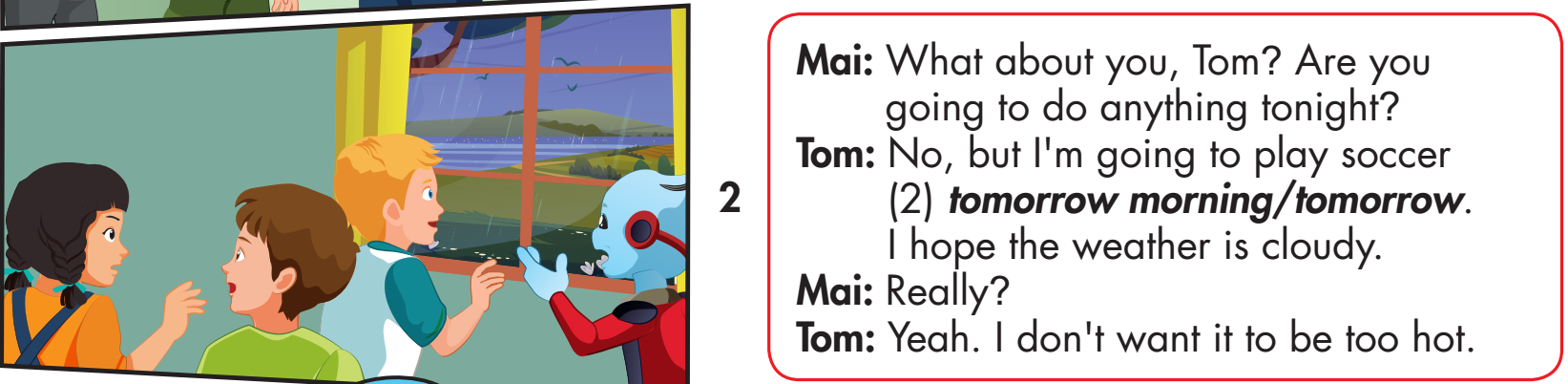 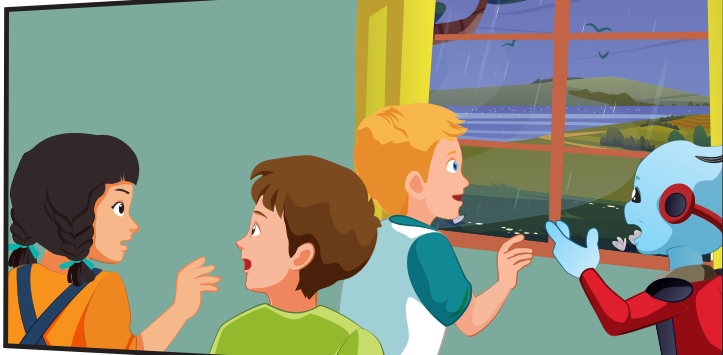 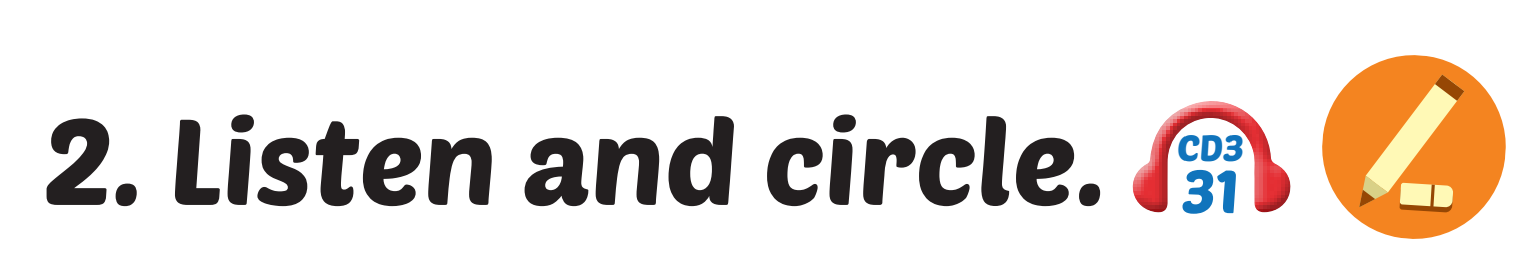 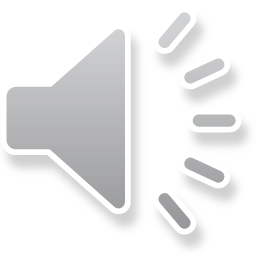 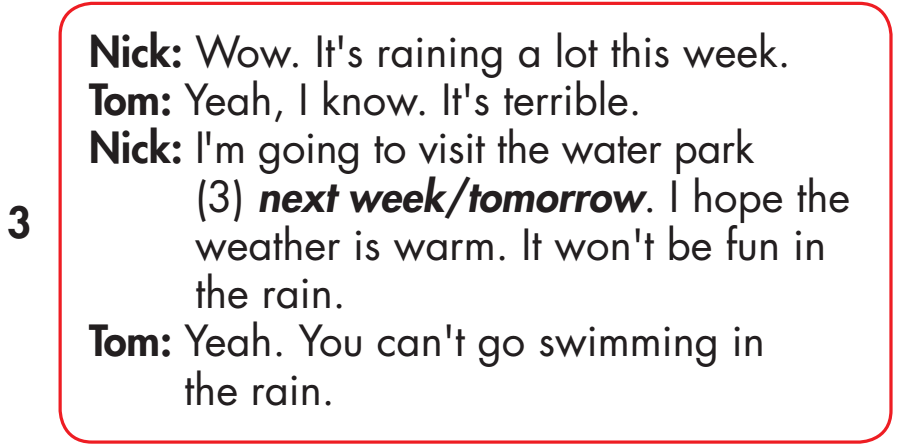 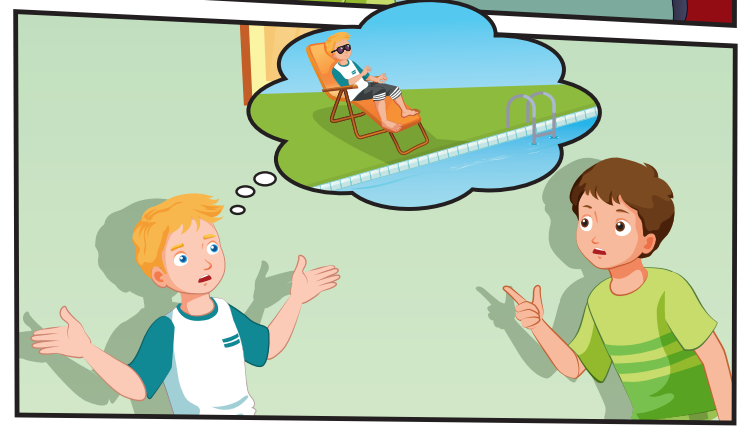 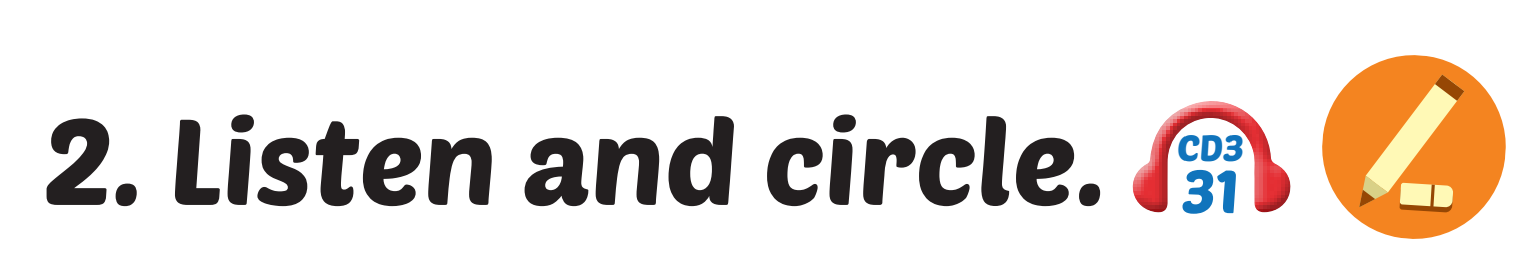 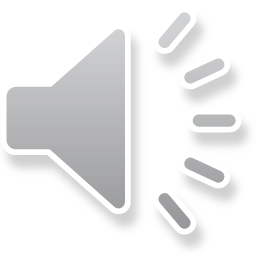 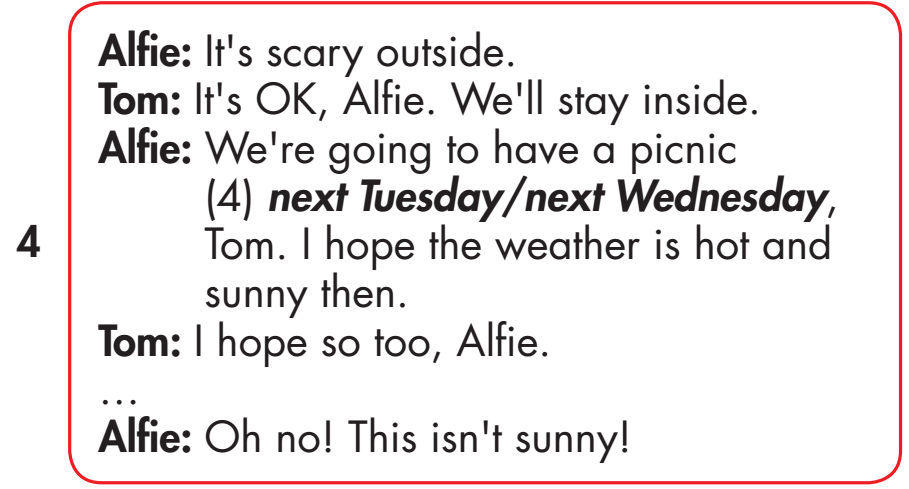 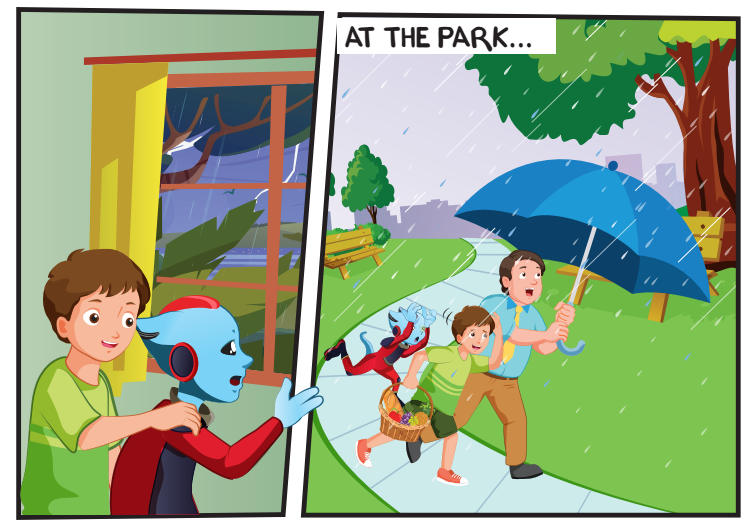 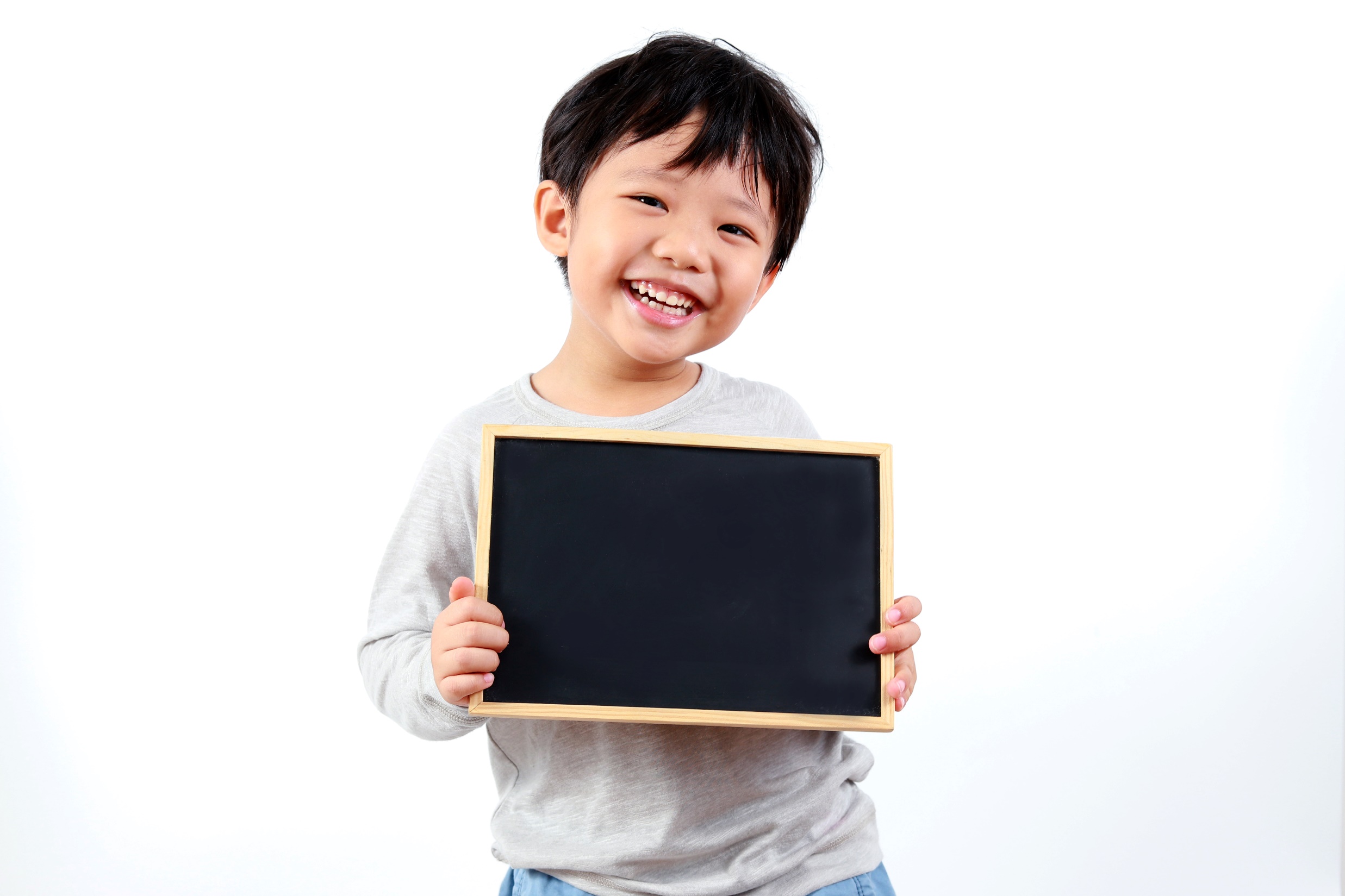 Practice
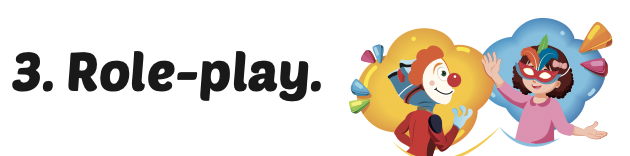 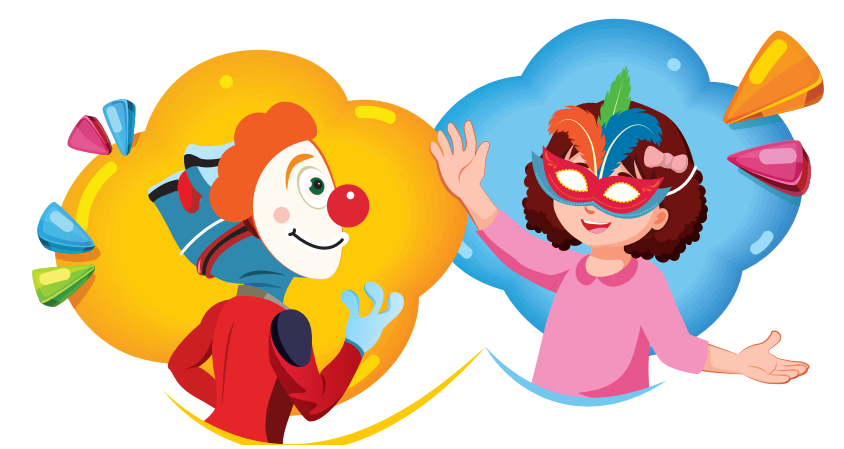 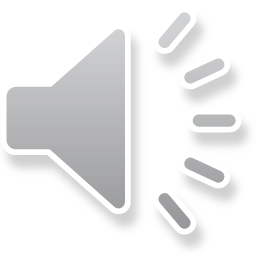 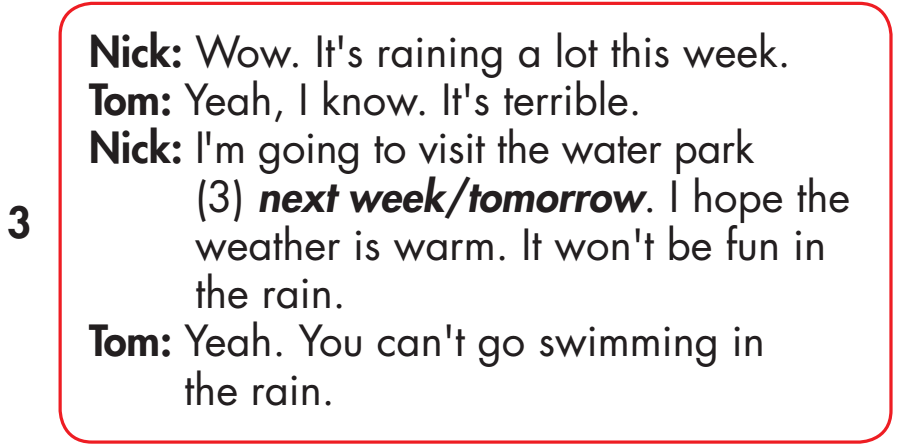 Listen and say.
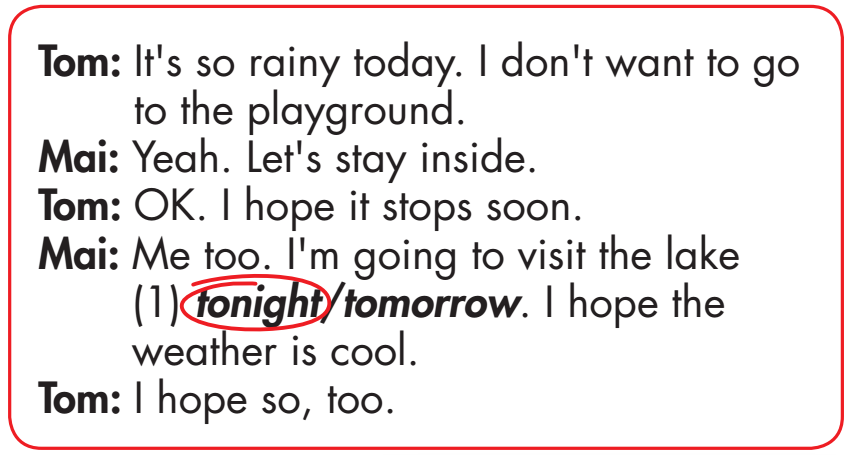 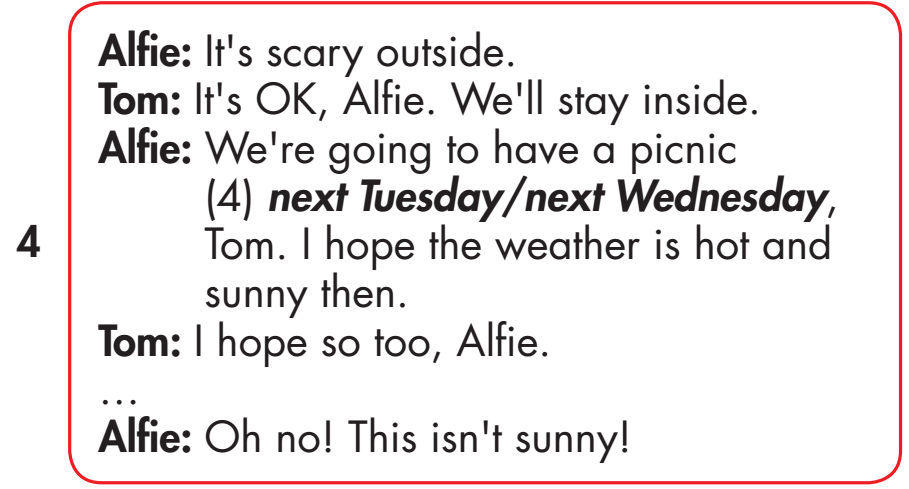 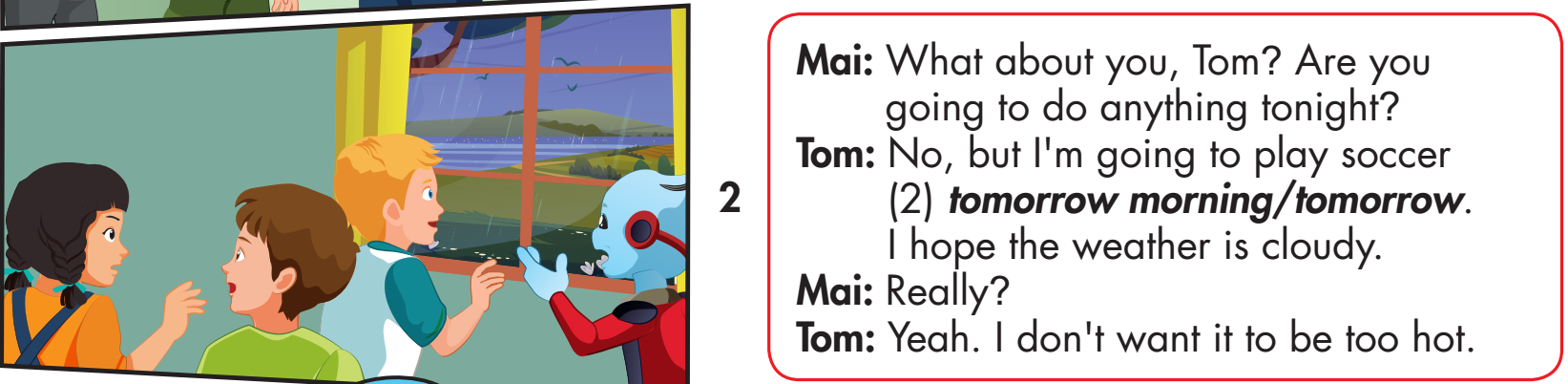 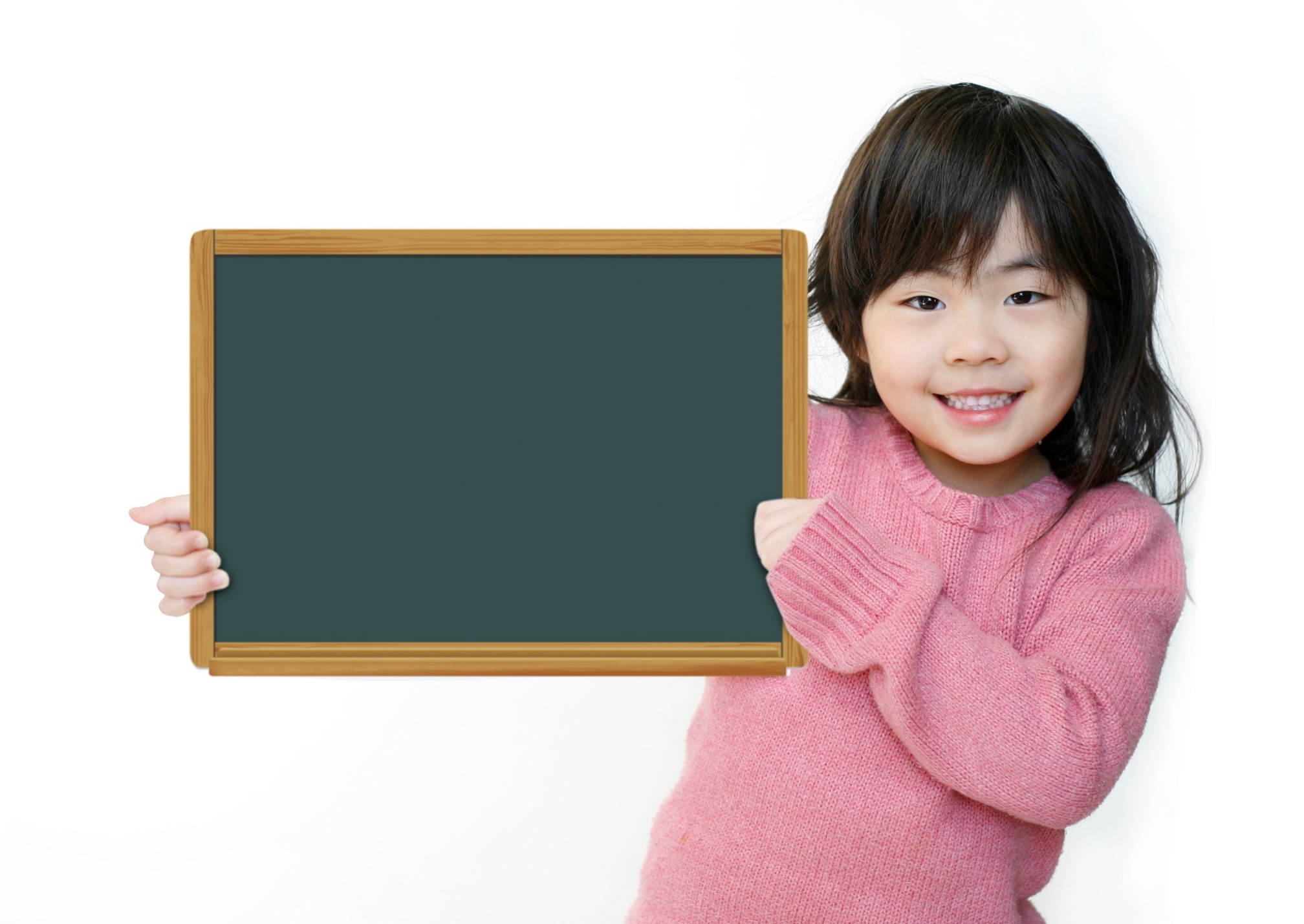 Production
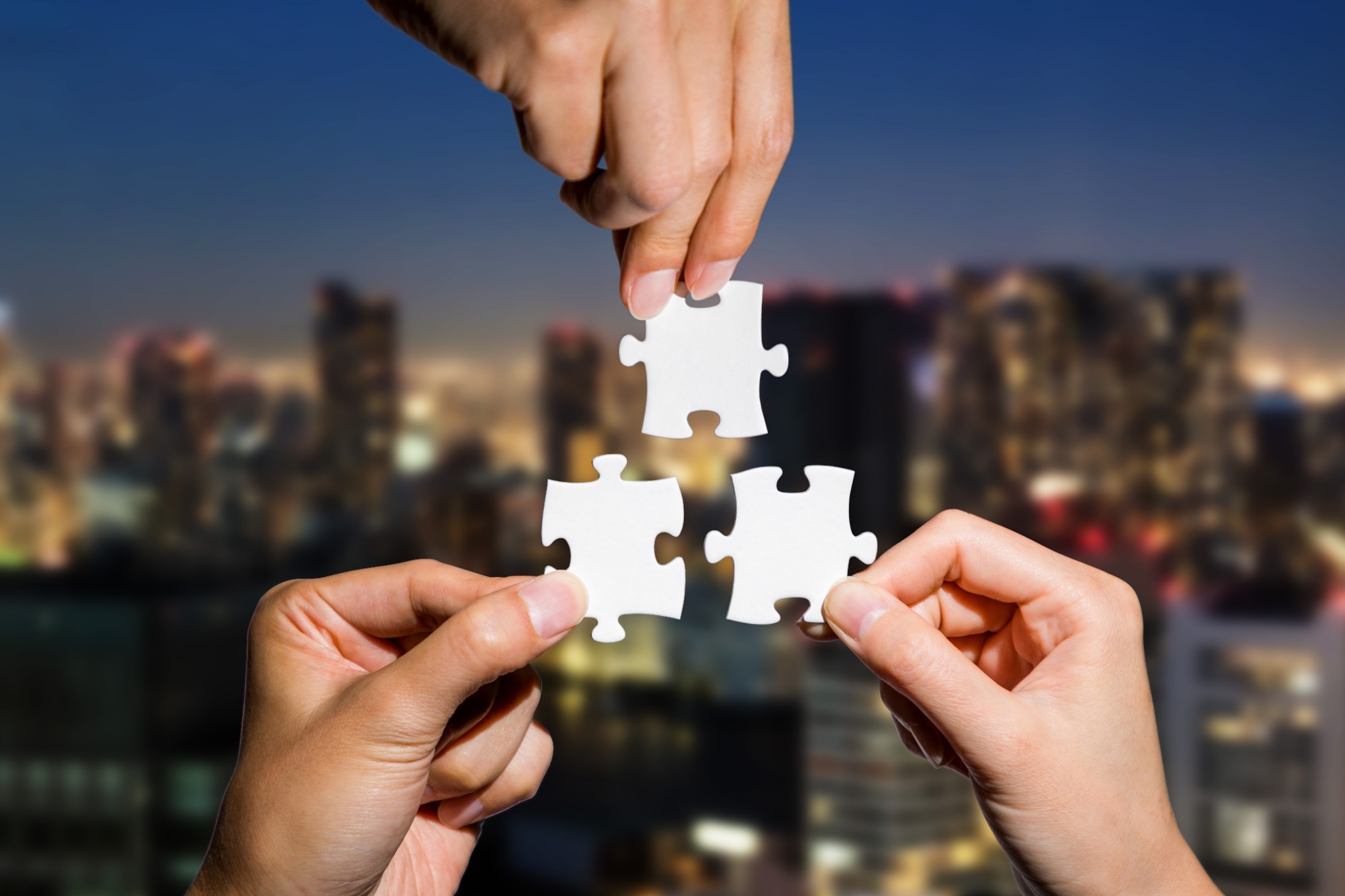 CONSOLIDATION
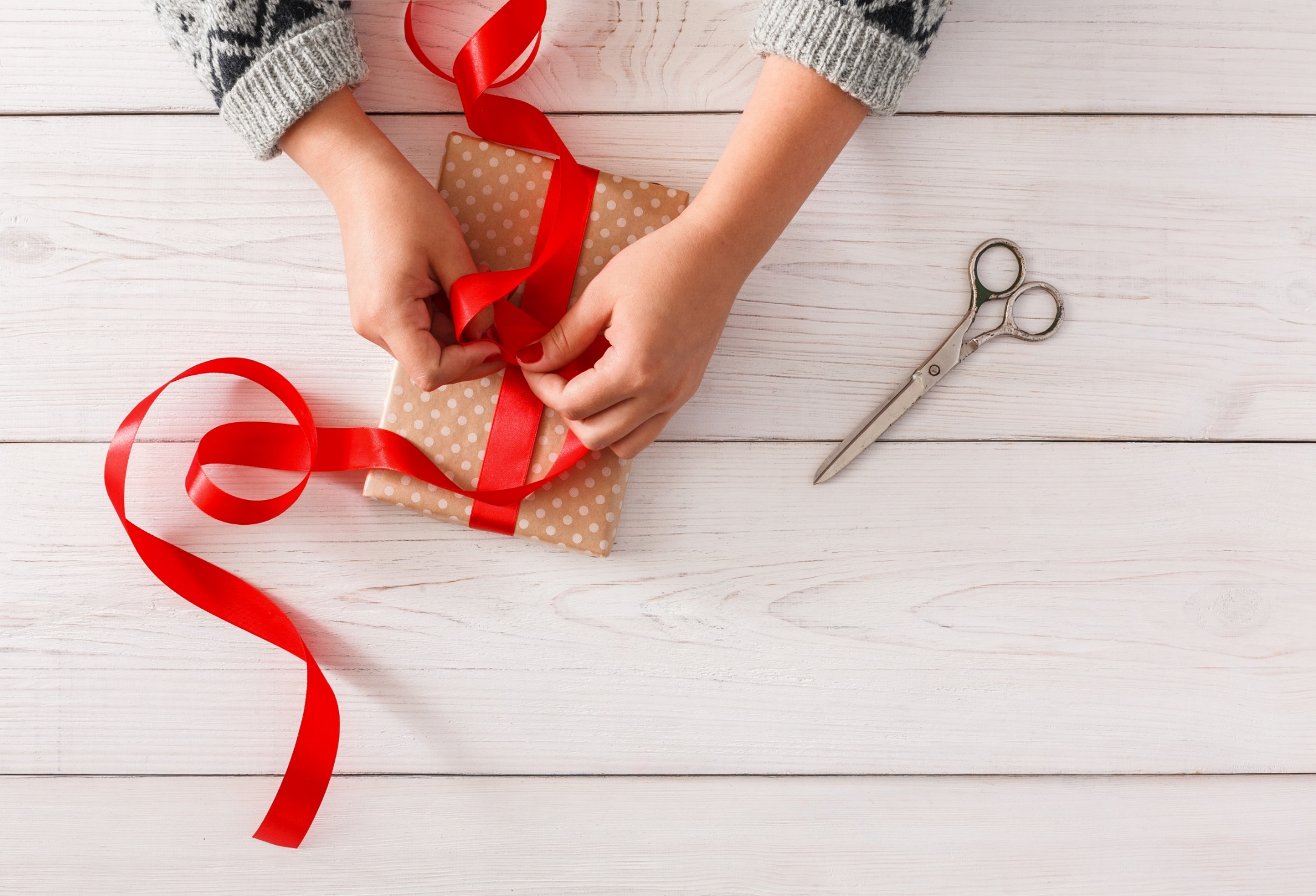 WRAP-UP
Today’s lesson
Pronunciation: Sound changes

			I'm going to visit the beach tomorrow.
			I'm going to have a picnic next week.
Structures/ Sentence patterns
			I'm going to visit the beach tomorrow.
			I'm going to have a picnic next week.
Homework
Practice the vocabulary and structure, and make sentences using them. 
Do the exercises in Tiếng Anh 5 i-Learn Smart Start WB (page 73).
Do the exercises in Tiếng Anh 5 i-Learn Smart Start Notebook.
Prepare the next lesson (page 108 SB).
Play the consolidation games in Tiếng Anh 5 i-Learn Smart Start DHA App on www.eduhome.com.vn
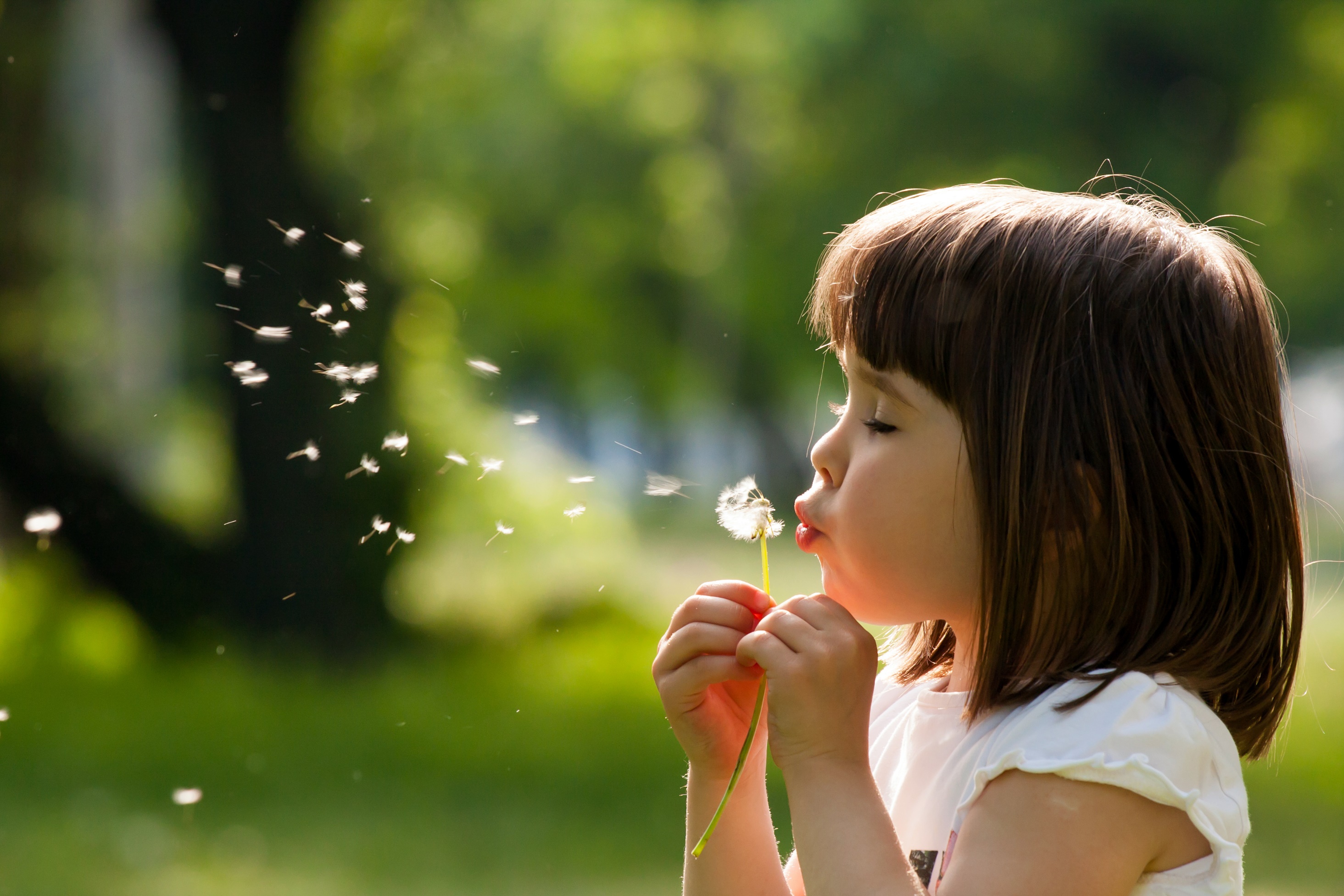 Enjoy your day!
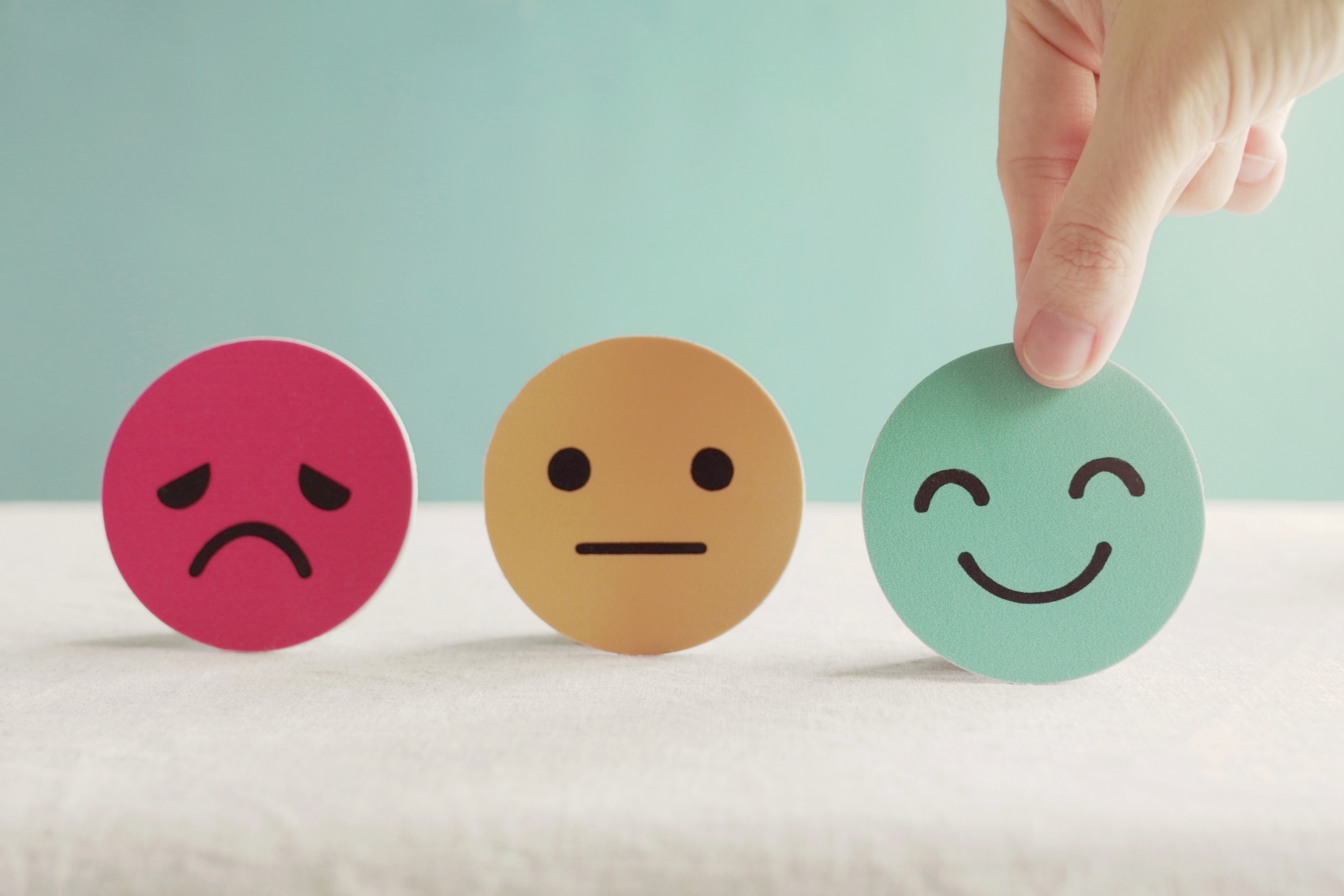 Lesson 3
Stay positive and have a nice day!